ワールドビジネスサテライトのアナウンサーから学ぶ
夫婦円満の秘訣
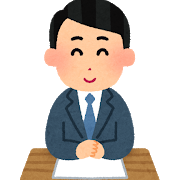 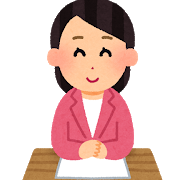